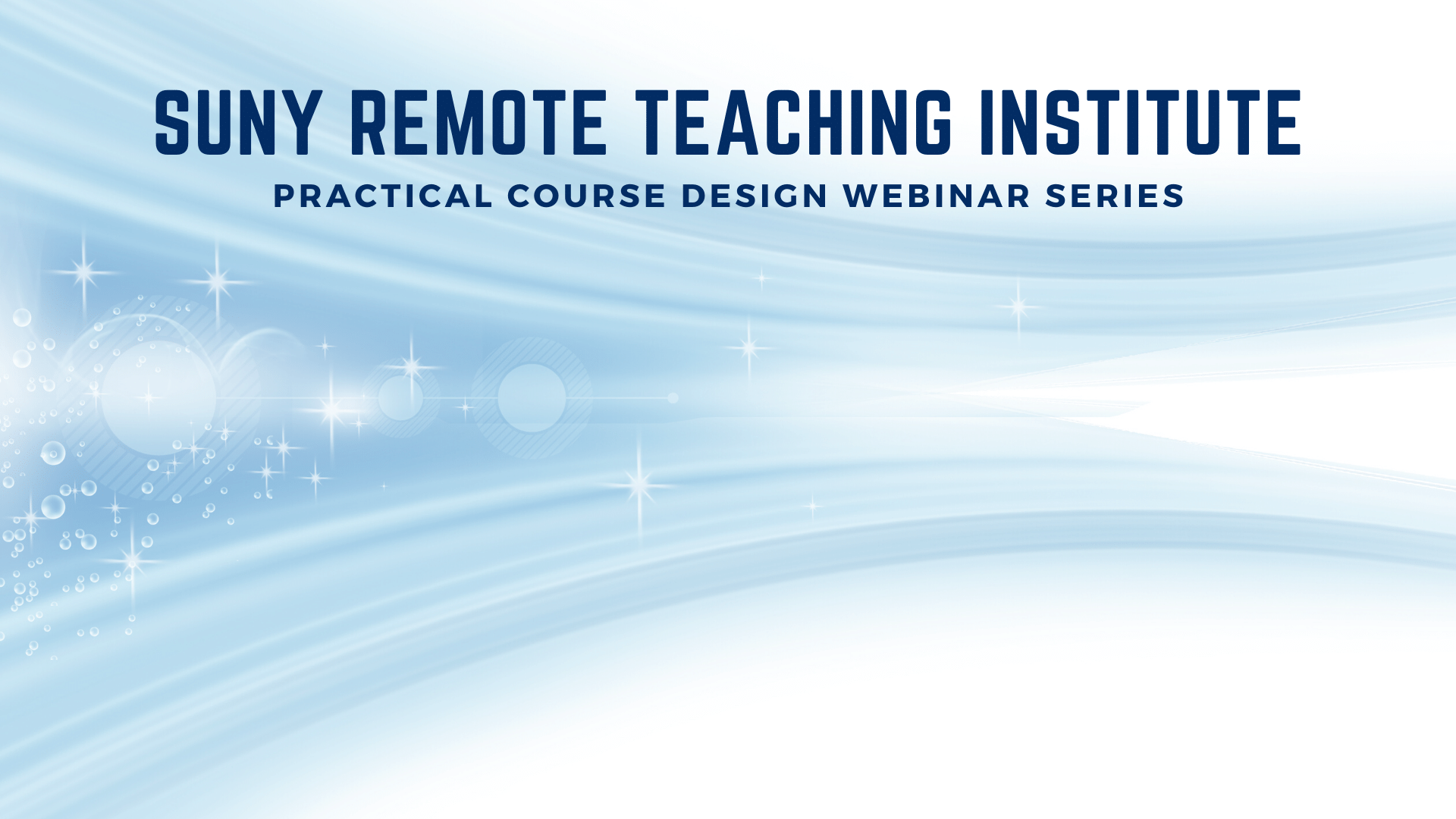 Reimagining Instruction to Accommodate Our New Teaching Reality
Tonka Jokelova, Ph.D., SUNY Canton
New Teaching is Like Grilling … an Egg
New Teaching: Assumptions
Less F2F
More online
Challenges
Flexibility
Multi-modal instruction?
Anchor in the Turbulence
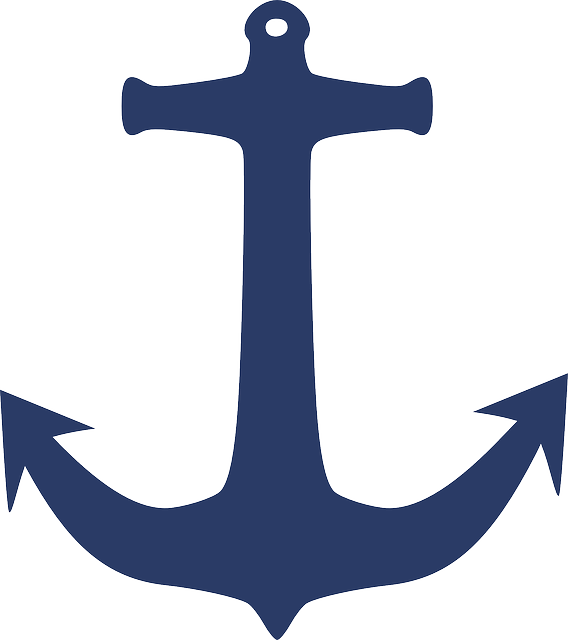 You know what to teach, i.e. learning outcomes
Start with a handful of core concepts
Identify how to best teach them:
What information and materials are needed?
What skills need to be practiced?
How much support do you need to offer and when?
Modality
Core concept teaching analysis + institution preferences will reveal the modality
Fully online and asynchronous
Fully online, but fully synchronous
Combined online
Hybrid
Practical advice
Chunk material
[Speaker Notes: Chunking materials into cohesive units will make it easier to be flexible (and teach either online or in person).]
Basic Principles
Clarity
Communication
Presence
Flexibility
[Speaker Notes: Clarity. It is very likely that your finalized course will be a combination of several elements and modalities, which brings a potential for confusion with it. Having a clear course 'roadmap' for your students, and for yourself, is the key to success.
Communication. In a new environment, students need more communication and feedback than in a traditional environment. They need to be reaffirmed that they are progressing at the appropriate pace to stay motivated. Communicate as often as possible. There is no such thing as over-communication in new situations.
Presence. Let your students know you are there and available to assist them if they need it. Passion is contagious. If you are in the course and interacting often, they will, most likely be present as well.
Flexibility. This situation is new to you, and your students alike. Be kind to yourself and your students. Plan for flexibility and on-the-spot decisions to benefit your students and the quality of the course.]
Clarity
[Speaker Notes: An example of a combined online course schedule]
Communication
No such thing as too much feedback
Built-In Teaching Presence Strategies
Students 
Kept on task
Encouraged to explore additional concepts
Kept engaged and participating
Sense of community built and reinforced
[Speaker Notes: Teaching presence = instructor-student interaction]
Teaching Presence: Engagement and Community
Ungraded activities
Polls
Informal discussions
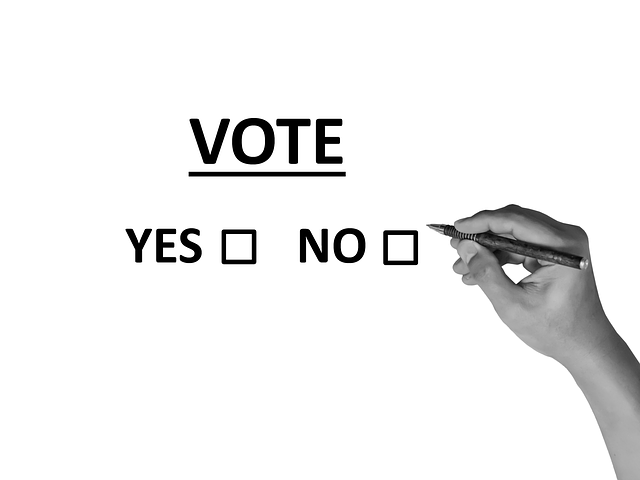 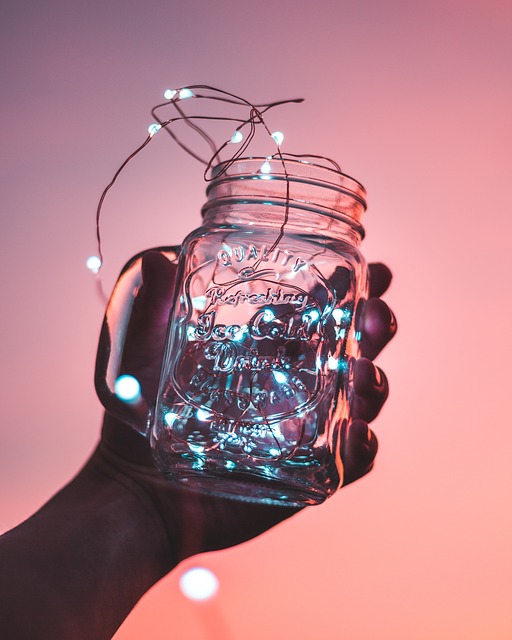 Polls
This is a ‘jar’ with some things you might need this week. Pick what you need and keep it with you for the rest of the week. 
Hope
Patience
Wisdom
Strength
Love
Inspiration
Luck
Peace
Focus
Perseverance
Silly polls
Do you ever talk to yourself?
Never!
Sure do.
Yes, and it’s embarrassing.
That’s the only way I get to speak to someone intelligent.
If someone weighs 99 lbs and eats 1 lb of nachos, is that person 1% nacho?
Yes
No
Maybe, I’m not sure
Informal Discussions
Advice corner
What is your movie situation?
How is your learning going?
Anything funny happened to you lately?
How is New Teaching is Like Grilling … an Egg?
References
Jaggars, S.S., Edgecombe, N., & Stacey, G.W. (2013). What we know about online course outcomes. New York, NY: Columbia University, Teachers College. Retrieved from https://ccrc.tc.columbia.edu/media/k2/attachments/online-learning-practitioner-packet.pdf.